ICTR
The Johns Hopkins Institute for Clinical and 
Translational Research
Selected  ICTR Resources for   Clinical Research
May  17, 2019
Carol Kobrin , PhD
ICTR Research Studio Director
 Manager Navigator Supported  Services
Linda E. Post, RN, BSN, CCRP
Senior Research Navigator
ckobrin1@jhmi.edu
410-361-7883
ICTR_Navigators@jhmi.edu
410-361-7882
ICTR
Data Management/Quantitative Methodologies /
Center for Clinical Trials Study Design Consulting Service
Addresses questions related to study design, conduct  and meta-analysis of clinical trials  
Assessment of whether trial design to answer the research question
Advice on framing  trial’s specific aims  
Guidance on protocol development
Advice on the design of data forms and other study documents
Discuss data monitoring and reporting requirements for adverse events
Advice on complying with external  regulatory requirements (i.e. FDA)
Consulting on conduct or interpretations of systematic reviews and meta-analysis of clinical trials
No  statistical analyses and data management services
Up to 2 hours of free assistance  after an initial meeting, with ICTR provided support  limited to approximately 3 hours per consult
Questions  about this resource can be directed to 
Kay Dickersin, PhD
410-502-4421 | kdicker3@jhu.edu

Janet Holbrook, PhD
443-287-5791 | janet.holbrook@jhu.edu
Data Management /Quantitative Methodologies/
ICTR
Biostatistics
Consultants can assist with: 
Research study design
Design of data collection systems and instruments
Data entry and validation
Data management and quality assurance
Statistical analysis and data interpretation
Professional and scientific report-writing

JHU faculty with primary appointments receive up to 5 hours of free support per clinical and translational research project through the ICTR
Walk-In Clinics available on a “first come first serve” for brief consultations 

Questions about this resource, including current pricing for services  can be directed to:
  Erica Tunstall 
  jhbc@jhu.edu
ICTR Informatics Core (I2C)/
ICTR
Biostatistics,Epidemiology And Data Management (BEAD) Core
Services include: 
Basic and Complex Biostatistical Analyses
Power/Sample Size Calculations
Statistical Analytic Plans
GIS Work and Spatial Analysis
Qualitative Data Analyses and Analytic Plans
Study Design and Review of Aims and Hypotheses
Study Supervision and Coordination

Twenty hours of  services are provided at no charge each year   to Hopkins faculty :
With a primary affiliation  on the Bayview campus
Who are within the departments of Pediatrics (all divisions) or Medicine (all divisions).  

Questions about this resource, including current pricing for services  can be directed by email  to: BEADCore@jhmi.edu

Services requested by using the iLab portal 
(https://johnshopkins.corefacilities.org/service_center/3796?tab=requests )
ICTR
ICTR Informatics Core (I2C) /
 Core for Clinical Research Data Acquisition (CCDA)
Assists researchers with accessing clinical data for research purposes   as well as  addressing any resulting  compliance  issues related to    Data Trust privacy and security regulations
Anonymous data for feasibility, grant applications and statistical population sample-size estimates
IRB-approved case-finding for study enrollment/chart review
Natural Language Processing service
Data de-identification/Honest Broker Services 

The first 2 hours of assistance are provided at no charge, with charges for subsequent work listed on the CCDA website

Services requested by using the iLab portal (https://johnshopkins.corefacilities.org/service_center/3796?tab=requests)

Questions  about this resource including current pricing for services  can be directed to :  
 Bonnie Woods		Bonnie.Woods@jhu.edu
ICTR
ICTR Informatics Core (I2C) /
 EPIC for Research
The following  functionalities are  currently available  from the  Epic Medical Record System:  

An indication in the patient banner that a patient is on a research study
Ability to link an encounter to a study
Ability to associate an order with a study
Research order sets (New order sets require approval from the Research Order Set Evaluation (ROSE) Committee)
Research notes, which can be created by the study coordinator
Use of existing MyChart Questionnaires to collect patient reported outcomes
Inbox notification that a study participant is in a Johns Hopkins ED or has been admitted as an inpatient at Johns Hopkins
SlicerDicer for generating patient counts
Epic reports to support research
Scanned research consent forms in the Media tab
ICTR
ICTR Informatics Core (I2C) /
 EPIC for Research(contd.)
Customized Epic content can be built to accommodate the needs of specific projects 
All  requests for custom builds require prior approval from the EPIC Research Request Review Committee and the IRB
All software modifications are performed by the  members of the Program to Accelerate Clinical Research Using EPIC (PACE)  

Questions  about this resource including  information about current pricing for custom programming work  can be directed to : 
Diana Gumas				dgumas@jhmi.edu
	Senior  Director of Clinical Research IT	410-614-7004

Benjamin Smith				bsmit159@jhmi.edu
EPIC Application Lead (PACE) 		410-234-9549 

Thomas Grader-Beck, MD			tgb@jhmi.edu 
EPIC Clinical Lead (PACE) 		410-550-2039
ICTR
ICTR Informatics Core (I2C) /
 REDCap
REDCap is a  secure web application for building and managing online surveys and databases

Both surveys and databases can be built:
By an online method from a  web browser using the “Online Designer”
By an offline method by constructing a ‘data dictionary’ template file in Microsoft Excel, which can be later uploaded into REDCap
By a combination of the online and offline methods

Features:
Automated export procedures for seamless data downloads to Excel and common statistical packages (SPSS, SAS, Stata, R)
A built-in project calendar
A scheduling module
Ad hoc reporting tools
Advanced features, such as branching logic, file uploading, and calculated fields.
ICTR
ICTR Informatics Core (I2C) /
 REDCap(contd.)
Use is free for SOM, SON and SPH  investigators whose project does not exceed 20,000 data points and /or 30 MB of storage (“Bronze” Service Plan)     
The  complete fee and service structure  can be seen at : http://redcap.jhu.edu/NewREDCapModel_20170104a.htm  

Additional information and assistance  can be seen at : http://redcap.jhu.edu (select the green link)

Video tutorials  showing REDCap in action and an overview of its features,  can be seen at : https://projectredcap.org/resources/videos /

Questions about this resource can be directed to :
Scott Carey
Research Informatics Manager for the ICTR Informatics Core, 
(410) 550-7198 
scarey@jhmi.edu
ICTR
ICTR Informatics Core (I2C) /
 Qualtrics Surveys
Qualtrics survey software is  used to create all research surveys containing sensitive data (i.e. PHI)

Additional capabilities include:
Sharing survey design and results with colleagues  
Institutional research and assessment
Experimental design
Academic survey outreach
Alumni outreach
Event registration
Student and faculty elections
Course and professor evaluation
Tests and quizzes

Qualtrics is free for use by all School of Medicine Faculty, Students and Staff
ICTR
ICTR Informatics Core (I2C) /
 Qualtrics Surveys (contd.)
Use requires an account obtained through the school or department that you are affiliated with as follows:

For Johns Hopkins School of Medicine, please submit a request on the following link: https://ictrweb.johnshopkins.edu/ictr/?QualtricsAccount
For Johns Hopkins Bloomberg School of Public Health, please request your account at https://my.jhsph.edu and click on the Self-Help link, if you have MyJHSPH Login
For Johns Hopkins School of Nursing, please apply your account through: https://wiki.nursing.jhu.edu/display/KB/Qualtrics+Survey+Software
For Johns Hopkins Hospital Nursing, please apply your account through: 
	http://intranet.insidehopkinsmedicine.org/nursing/staff_education/ne_reso	urces/multimedia_and_learning_requests/qualtrics/index.html
For Kennedy Krieger Institute, please apply your account through: https://kennedykrieger.az1.qualtrics.com
ICTR
ICTR Informatics Core (I2C) /
 Qualtrics Surveys (contd.)
-
(From: https://ictrweb.johnshopkins.edu/ictr/connection/som_qualtrics.cfm )
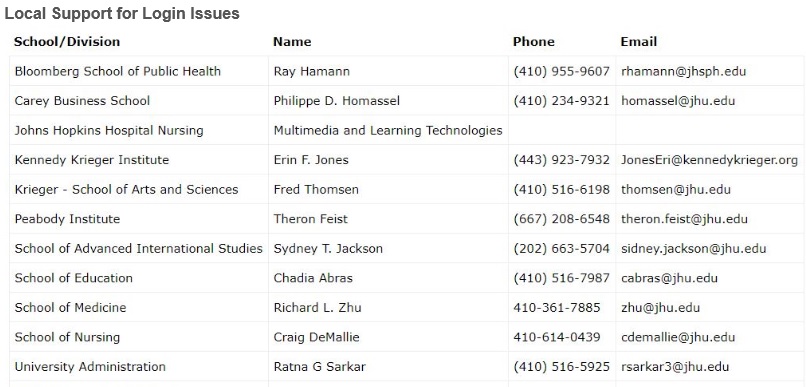 ICTR
Research Participant Recruitment and Retention Support
Designed to facilitate the recruitment and retention of study participants into research activities throughout the Johns Hopkins Medical Institutions

Assists  with training, consultations and a toolkit of evidence-based, field-tested recruitment practices, developed in collaboration with experts in information technology, ethics, and patient and community-engagement  
My Chart/Epic Based Recruitment (contact research_recruitment@jhmi.edu  or call 443-304-7186​)
Access to Chesapeake Regional Information System (CRISP) (contact Toni Cheeks Shaw, tcheeks@jhu.edu )
Access to the Truven Health MarketScan Research Databases(contact Jodi Segal,MD, cdse@jhsph.edu)

Questions about this resource should be directed to : 
Cassie Lewis-Land 
 research_recruitment@jhmi.edu
ICTR
Regulatory Support /
Drug and Device Resource Service
Provides consultative support for   studies  using investigational biologics, drugs and devices 
Does my study need an IND/IDE? 
IND Exemption Requests
Pre-IND/IDE  Meetings
IND /IDE Application Filings
IND/IDE   Submissions (Annual Reports, Information Amendments)
Compassionate Use INDs /IDEs  (including emergency use)
Drug and Biologic Manufacturing Questions
Gene Therapy Study Requirements (RAC Applications)

2. Questions about this resource can be directed to : 
Carol Kobrin 
ckobrin1@jhmi.edu or ICTR_Navigators@jhmi.edu 
410-361-7883
ICTR
Clinical Research Units
Inpatient beds, outpatient clinic space, some testing services and  dedicated research nursing staff  are available as follows:  
East Baltimore Campus Pediatric Clinical Research Unit (PCRU-Inpatient & Outpatient)
7-bed inpatient unit, and a 4-room outpatient clinic
Multi-purpose procedure room, pediatric phlebotomy laboratory, spirometry, metabolic formula room,  pediatric sleep lab
For more information, call 410-614-6365 or email crus@jhmi.edu 
East Baltimore Campus Adult Clinical Research Units (Inpatient & Outpatient)
14-bed inpatient unit on a general medical floor that includes capacity for continuous cardiac monitoring and biological isolation for subjects  infected with  infectious agents
Outpatient unit includes nine full-service exam rooms, two interview rooms, a phlebotomy room, sample processing lab, a -70o C freezer, an infusion center, and a DXA scanner
For more information, call 410-955-2760
Bayview Clinical Research Unit (Bayview CRU-Inpatient & Outpatient)
Emphasis on cardiovascular and sleep studies with strong association with the Core Laboratory, Cardiovascular  Imaging Laboratory, Exercise Physiology and Body Composition Core programs
For more information, call 410-550-1850
ICTR
Clinical Research Units(contd.)
Use of any of the Clinical Research Units (CRUs) and  associated services requires an application and approval separate from the JHM/JHSPH IRBs via the CRU Online system.   (Link: https://ictrweb.johnshopkins.edu/cruonline/)

For any questions regarding the CRU application process, please  contact by phone  at 410-550-7033 or by email at crus@jhmi.edu

As of May 2018, all CRUs  began  operating  under  a service center model. The current chargemaster sheet can be downloaded from:
 https://ictr.johnshopkins.edu/wp-content/uploads/Pricing-template-March-2019.pdf
ICTR
Clinical Research Unit Associated Programs
The following services can be accessed through the CRU :
Kennedy-Krieger Institute
Kirby Imaging Center
Motion Analysis Lab
Neurophysiology Lab (EEG)
Exercise Physiology, Body Composition and Cardiovascular Imaging - Bayview
Research Nutrition
Clinical Research Units /
Research Coordinator Support Service 
(RCSS)
ICTR
The Research Coordinator Support Service (RCSS) maintains a   pool of research coordinators who are available for hire on a part-time basis

 The RCSS  pool consists of individuals who are:
Trainees participating in the Study Coordinator Apprenticeship and Mentoring Program (SCAMP)
Research Coordinators

All RCSS  coordinators are able to handle a wide range of responsibilities, and the support can be customized to best fit the needs to each individuals’ research team.   

Each investigator is eligible for  an introductory period where service is offered for free, after which  a charge  is incurred

Questions about this resource and pricing for services  should be emailed to :RCSS@jhmi.edu
NOTE: This service is in high demand, so request support
 as early in project development as is possible.
ICTR
ClinicalTrials.gov Program
Assists  investigators with:
The ethical, scientific and legal reasons for clinical trials registration and reporting
Which trials are required to be registered and the timelines
Tips, tricks and helpful content to improve the process
Up-to-date information on institutional and federal policies
Direct effort upon request (billable/hr)

Questions about this resource , including pricing for services,  should be directed to the appropriate ClinicalTrials.gov administrator   are as follows:    
JohnsHopkinsU (SOM, SON) – Prince Nuamah, Oswald Tetteh (registerclinicaltrials@jhmi.edu)
Oncology (SKCCC) – Aliya Lalji (alalji1@jhmi.edu)
JHSPH – Miye Schakne (mschakne@jhu.edu)
Kennedy Krieger Institute – Elaine Stashinko (stashinko@kennedykrieger.org)
All Children’s Hospital – Jan Wencel (jwencel1@jhmi.edu)
ICTR
Trial Innovation Network (TIN)
The Trial Innovation Network (TIN) is a collaborative  initiative within NIH/NCATS’ CTSA Program  to :
Accelerate the translation of novel interventions into life-saving therapies by  helping  investigators execute multicenter  trials better, faster, and more cost-efficiently
Function as  a national laboratory to study, understand and innovate the process of conducting clinical trials
A more detailed discussion about the TIN can be found at https://ncats.nih.gov/ctsa/projects/network   
Investigators can submit a protocol to  the TIN  for   either a consultation  or a request for assistance from a specific resource
Potential issues that can  be discussed during an initial consultation
Study Design
Study Budgets
Projected Timelines
Recruitment
Study Feasibility
Efficacy-to-Effectiveness (E2E) Trial Design
ICTR
Trial Innovation Network (TIN) (contd.)
Potential resources available for protocol  assistance
Standard Agreements
Single IRB Support
Recruitment and Retention Plan
Recruitment Feasibility Assessment
Recruitment Materials
Community Engagement Studio
EHR-Based Cohort Assessment
Efficacy-to-Effectiveness (E2E) Trial Design (also a focus area for initial consultation)
A more detailed discussion about all TIN services offered and the application process for assistance can be found at :https://trialinnovationnetwork.org/elements/trial-innovation-network-proposal-process/  
The initial step  in applying for this support is  submission of a brief intake form via ICTR Connection Request   to the Hub Liaison point of contact
The members of the Liaison Team for Johns 
      Hopkins can be found at:
      https://trialinnovationnetwork.org/liaison-teams/?key-element=1602
ICTR
Trial Innovation Network (TIN) (contd.)
Questions about this resource are directed to :
Liz Martinez RN, BSN, CCRC
Hub Liaison Team Navigator
410-614-6323     liz@jhmi.edu
ICTR
The Studio:A Master Class
The Studio is a  consultative process that is available to assist with higher level research questions  at all stages of  project development
Creating Competitive Grants/Presubmission Grant Reviews 
Availability of  Institutional Cores and/or Resources to Help Conduct Preclinical and Clinical Studies
Project Feasibility Concerns
Internal and External Regulatory Compliance Issues

The Studio is:
A  multidisciplinary service center that brings investigators together with the experts and resources  needed  to address their questions
Disease agnostic but customized for each protocol or project
A “one stop shop” where experts across diverse disciplines all  meet  together with the investigator in a single setting to provide coordinated assistance
An ongoing process that continues to work with the investigator and help make any necessary adjustments
ICTR
The Studio:A Master Class (contd.)
The format for a Studio consultation is a 60-90 minute meeting between the investigator and a customized panel of consultants, whose members are specifically selected to accommodate the unique needs of each presented project

Studio consultants are active researchers who are recognized authorities in their respective fields as well as the faculty directors of the various ICTR and institutional resources

Questions about the Studio can be directed to:
Carol Kobrin 
ckobrin1@jhmi.edu or ICTR_Navigators@jhmi.edu 
410-361-7883
ICTR
Additional Information
ICTR Website
Clinical Research Unit Core Laboratory
ICTR
ICTR Website
All program and resource information can be found on the ICTR Website
http://ictr.johnshopkins.edu/

Most services are requested online via the ICTR Connection Request System

For   questions or information about any ICTR or JHU research resource, please:
 Submit a Connection Request to the ‘Ask a Navigator’ service or 
Email the ICTR Navigators  at: ICTR_Navigators@jhmi.edu
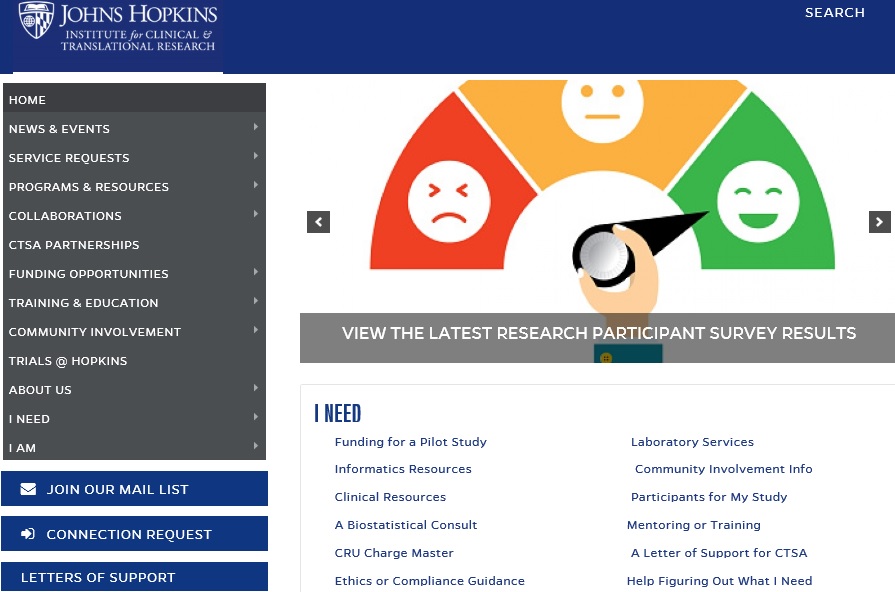 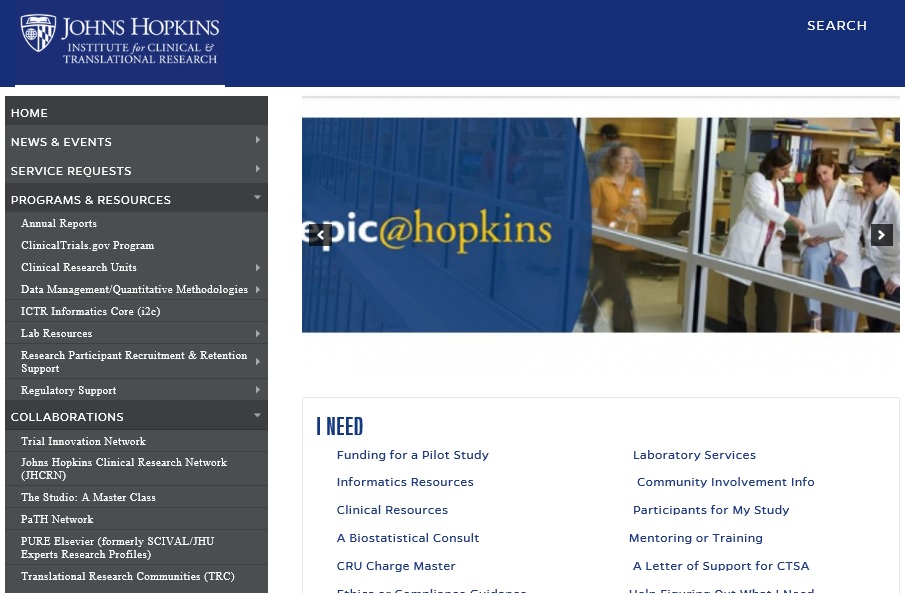 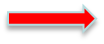 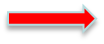 ICTR
Clinical Research Unit Core Laboratory
Lab Resources/
Provides :
High throughput specialized immunoassay laboratory services supporting clinical studies performed at the Johns Hopkins Bayview campus and the Johns Hopkins Hospital
Consultative services in addition to sample processing, storage and analysis

Supports  study  protocols by providing investigators with facilities, technical experience, and training for non-routine blood, saliva, cerebrospinal fluid, and urine biochemical analyses

A list of available assays and costs can be found in iLab (https://johnshopkins.corefacilities.org/service_center/show_external/3781?name=ictr-the-clinical-research-core-laboratory  )

 4. All questions about this resource can be directed to :
Neal Fedarko, PhD
(410) 550-2632
ndarko@jhmi.edu